Trend for Precision Soil Testing% Zone or Grid Samples Tested compared to Total Samples
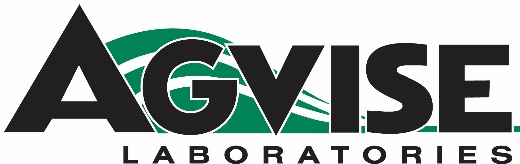 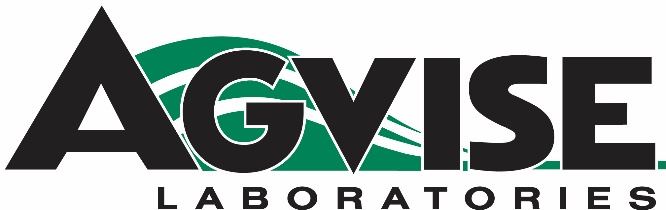 %Zone or Grid Samples Tested Compared to Conventional Whole Field Composite Samples in 2017
AGVISE Laboratories%Zone or Grid Samples – Northwood laboratory1997 - 2017
% Grid or Zone Samples Tested Compared To 
Conventional Whole Field Composite Samples Tested
Median Soil Nitrate following Wheat in 2017
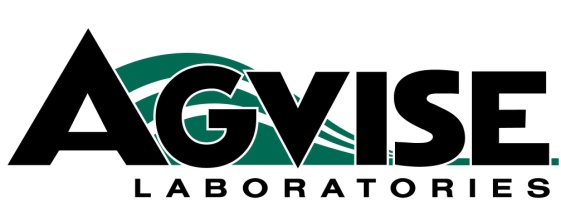 Fall 2017 samples
(lb/a 0-24” samples)
37
53
47
46
28
Median Value Reported based on  
50 samples minimum
Soil Nitrate Variability Between Fields  Following “WHEAT” in Montana 2016 & 2017
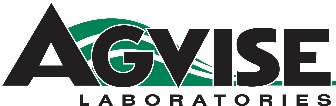 Median Soil Nitrate following Wheat in 2017
MB
Fall 2017 Samples
24
(lb/a 0-24” samples)
28
35
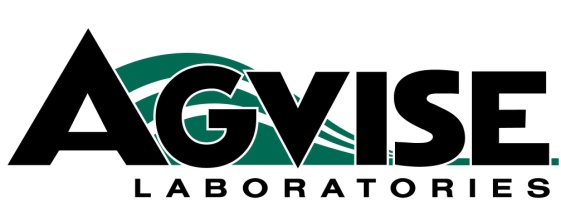 45
34
25
29
47
40
59
32
25
ND
43
84
35
26
80
63
40
MN
62
29
SD
61
50
Median Soil Nitrate following “Fallow” in 2017
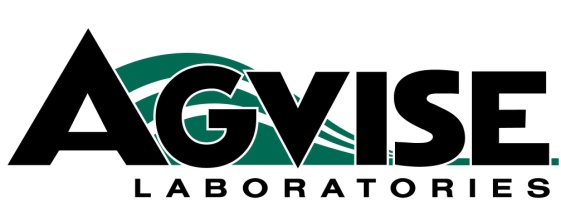 Fall 2017 samples
(lb/a 0-24” samples)
46
42
44
Value Reported based on  
50 samples minimum
Soil Nitrate Variability Between Fields  Following “Fallow” in Montana 2016 & 2017
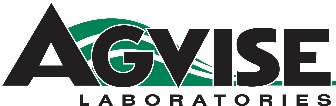 % Soil Samples with Phosphorus less than 10 ppm
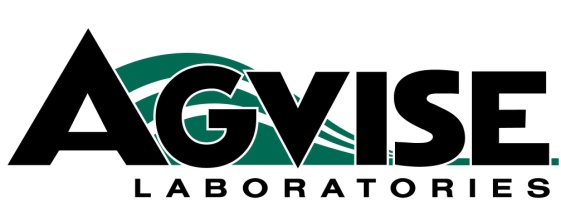 Fall 2017 samples (0-6”)
(Olsen P test)
37%
49%
31%
61%
46%
16%
Value Reported based on  
100 samples minimum
% Soil Samples with Phosphorus less than 10 ppm
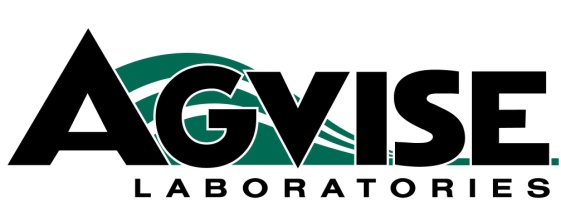 Fall 2017 samples
MB
42%
(0-6” samples)
39%
(Olsen P test)
49%
48%
27%
65%
29%
21%
29%
66%
65%
64%
52%
57%
67%
ND
47%
45%
61%
48%
56%
36%
58%
MN
36%
50%
38%
SD
31%
39%
33%
34%
% Soil Samples with Potassium less than 150 ppm
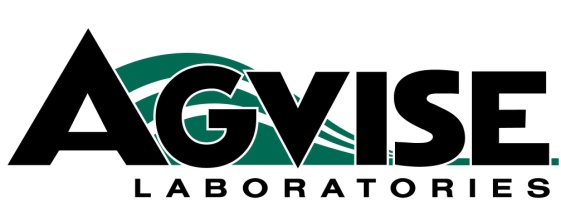 Fall 2017 samples (0-6”)
1%
4%
3%
25%
10%
33%
Value Reported based on  
100 samples minimum
% Soil Samples with Potassium less than 150 ppm
MB
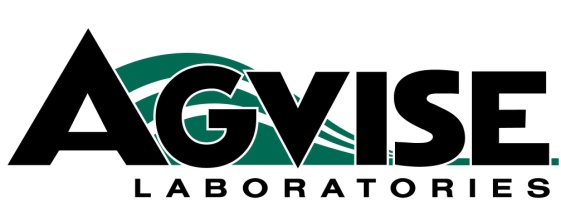 Fall 2017 samples
30%
21%
(0-6” samples)
33%
28%
21%
10%
16%
29%
14%
4%
7%
3%
19%
79%
39%
ND
9%
23%
60%
11%
46%
7%
43%
5%
6%
26%
MN
28%
SD
29%
1%
5%
25%
35%
% Soil Samples with Zinc less than 1.0 ppm
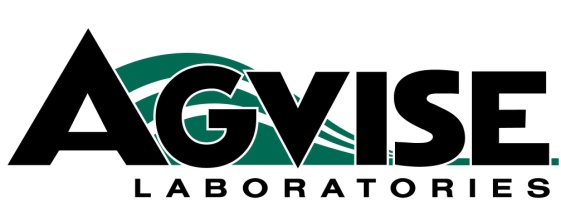 Fall 2017 samples (0-6”)
87%
81%
78%
66%
54%
72%
Value Reported based on  
100 samples minimum
% Soil Samples with Zinc less than 1.0 ppm
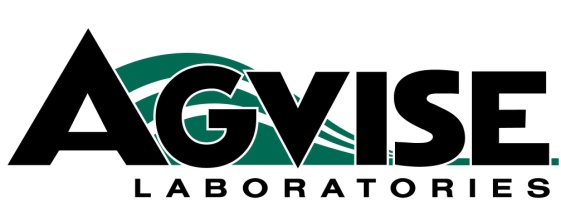 MB
Fall 2017 samples
51%
62%
(0-6” samples)
59%
66%
35%
87%
48%
27%
43%
69%
89%
81%
41%
68%
47%
ND
51%
70%
17%
83%
53
52%
17%
77%
43%
MN
52%
24%
SD
13%
57%
41%
30%
21%
% Soil Samples with Sulfur less than 15 lb/a
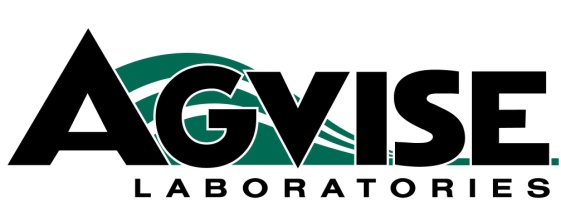 Fall 2017 samples (0-6”)
54%
34%
32%
15%
21%
Value Reported based on  
100 samples minimum
% Soil Samples with Sulfur less than 15 lb/a
MB
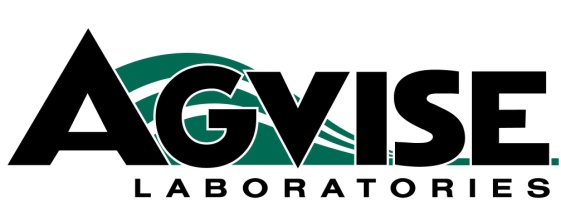 Fall 2017 samples
2%
5%
(0-6” samples)
5%
2%
2%
5%
9%
4%
3%
36%
7%
11%
6%
19%
7%
ND
14%
77%
13%
20%
27%
29%
80%
55%
MN
48%
32%
73%
SD
79%
89%
49%
40%
59%
% Soil Samples with Copper less than 0.5 ppm
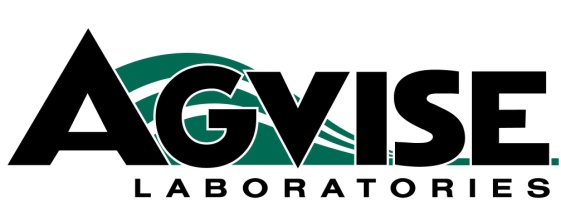 Fall 2017 samples (0-6”)
1%
6%
2%
11%
4%
1%
Value Reported based on  
100 samples minimum
% Soil Samples with Copper less than 0.5 ppm
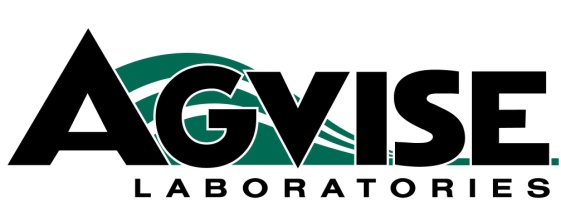 MB
Fall 2017 samples
11%
4%
(0-6” samples)
28%
8%
29%
17%
15%
4%
19%
3%
16%
5%
14%
37%
49%
ND
11%
52%
12%
33%
15%
12%
36%
24%
12%
MN
12%
10%
SD
3%
1%
6%
3%
% Soil Samples with Boron less than 0.4 ppm
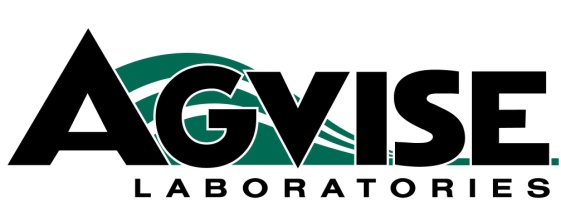 Fall 2017 samples (0-6”)
21%
11%
3%
4%
3%
1%
Value Reported based on  
100 samples minimum
% Soil Samples with Boron less than 0.4 ppm
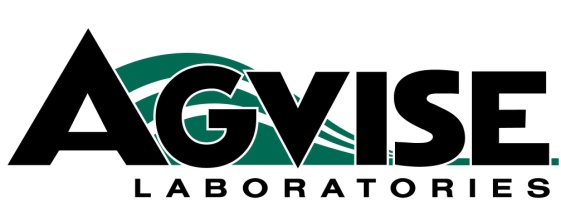 MB
Fall 2017 samples
1%
(0-6” samples)
0%
5%
0%
3%
1%
7%
1%
2%
3%
3%
9%
3%
23%
9%
ND
3%
88%
13%
25%
3%
11%
51%
16%
16%
17%
MN
21%
SD
9%
19%
9%
43%
18%
% Soil Samples with Chloride less than 40 lb/a
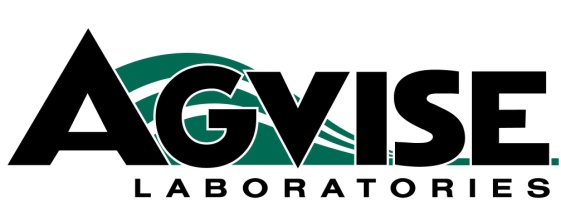 Fall 2017 samples (0-6”)
84%
72%
68%
50%
61%
73%
Value Reported based on  
100 sample minimum
% Soil Samples with Chloride less than 40 lb/a
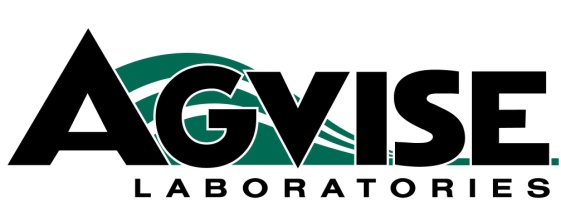 MB
Fall 2017 Samples
52%
(0-24” samples)
34%
26%
47%
10%
38%
37%
21%
23%
81%
46%
60%
33%
21%
ND
53%
78%
40%
54%
79%
90%
83%
41%
MN
67%
70%
SD
54%
78%
75%
% Soil Samples with Carbonate greater than 5.0%
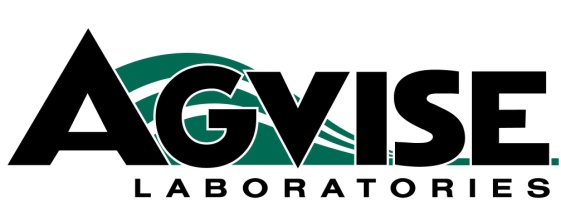 Fall 2017 samples (0-6”)
4%
15%
25%
36%
13%
Value Reported based on  
100 samples minimum
% Soil Samples with Carbonate greater than 5.0%
MB
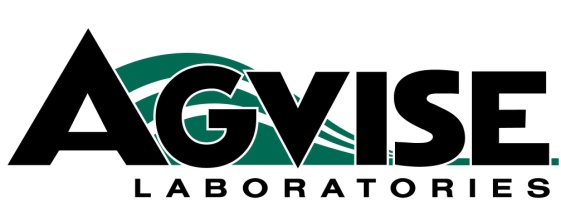 Fall 2017 samples
43%
(0-6” samples)
59%
32%
21%
35%
10%
15%
36%
14%
16%
13%
4%
31%
34%
5%
ND
6%
10%
10%
40%
6%
10%
0%
3%
MN
14%
26%
SD
17%
8%
2%
1%
% Soil Samples with Salts greater than 1.0 mmhos/cm
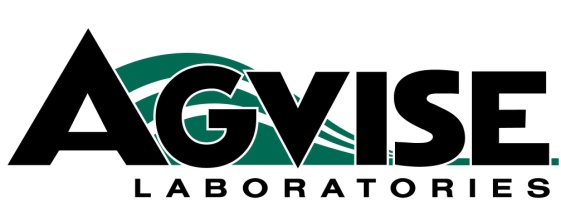 Fall 2017 samples (0-6”)
2%
3%
4%
8%
10%
6%
Value Reported based on  
100 samples minimum
% Soil Samples with Salts greater than 1.0
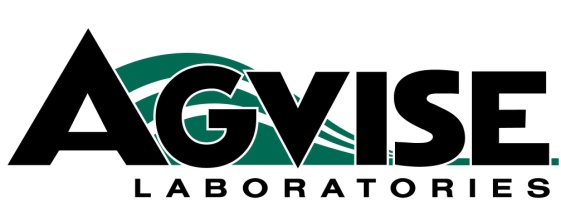 MB
Fall 2017 Samples
15%
24%
(0-6” samples)
17%
21%
37%
17%
13%
19%
23%
5%
26%
11%
43%
20%
7%
ND
12%
5%
4%
19%
11%
3%
4%
16%
MN
6%
3%
SD
1%
1%
3%
8%
5%
% Soil Samples with soil pH greater than 7.3
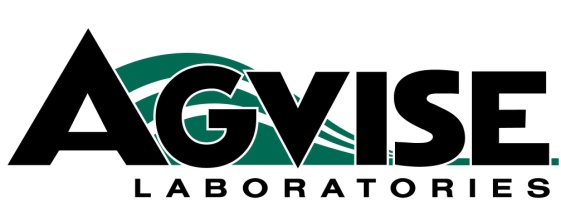 Fall 2017 samples (0-6”)
69%
75%
74%
87%
89%
84%
Value Reported based on  
100 samples minimum
% Soil Samples with Soil pH greater than 7.3
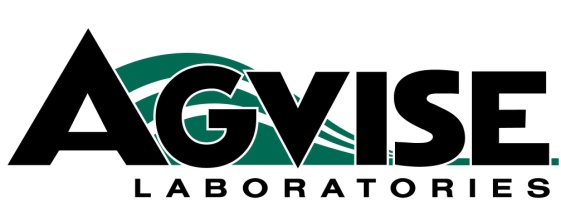 MB
Fall 2017 samples
72%
97%
(0-6” samples)
79%
85%
89%
77%
53%
90%
74%
72%
82%
55%
82%
59%
98%
ND
51%
10%
71%
46%
83%
31%
49%
21%
30%
MN
43%
58%
SD
17%
30%
21%
30%
23%
% Soil Samples with soil pH less than 6.0
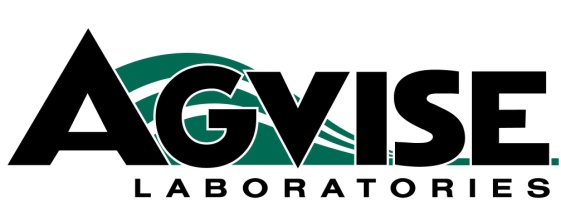 Fall 2017 samples (0-6”)
5%
4%
3%
3%
1%
2%
Value Reported based on  
100 samples minimum
% Soil Samples with Subsoil pH less than 7.0
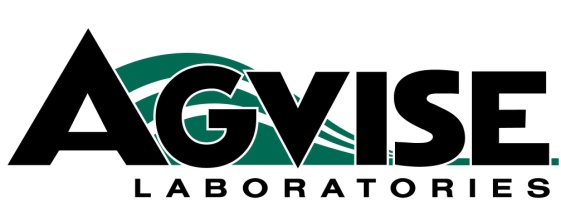 Fall 2017 samples (0-6”)
3%
2%
1%
1%
1%
10%
Value Reported based on  
100 samples minimum
% Soil Samples with Soil pH less than 6.0
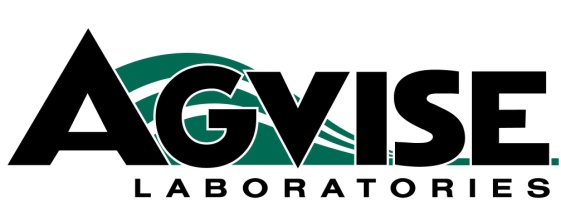 MB
Fall 2017 samples
1%
0%
(0-6” samples)
3%
1%
4%
1%
18%
7%
1%
1%
1%
5%
2%
9%
1%
ND
4%
29%
2%
12%
3%
13%
16%
15%
11%
MN
11%
8%
15%
SD
14%
40%
32%
13%
8%
% Soil Samples with %OM less than 3.0%
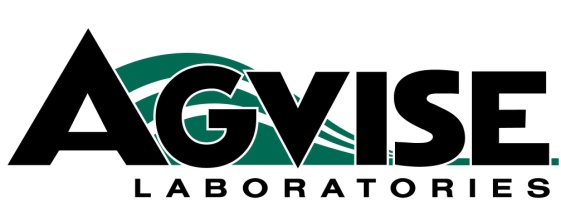 Fall 2017 samples (0-6”)
95%
76%
67%
86%
75%
Value Reported based on  
100 samples minimum
% Soil Samples with %OM less than 3.0%
MB
Fall 2017 Samples
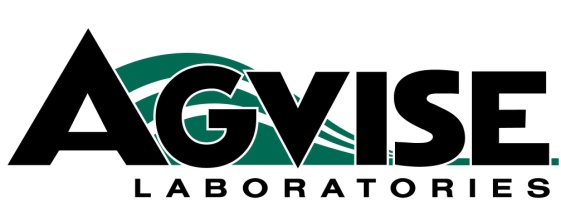 7%
6%
(0-6” samples)
21%
3%
20%
29%
30%
9%
17%
74%
30%
40%
25%
26%
43%
ND
29%
58%
76%
25%
26%
30%
25%
50%
MN
26%
13%
11%
SD
20%
28%
4%
24%
6%
Zip codes for Montana
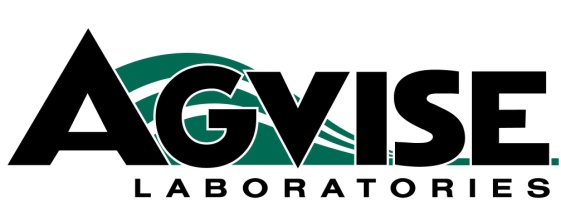 599
595
592
594
598
596
593
590-591
597